20XX
大气时尚实用年终汇报总结模板
|适用工作总结|商务汇报|项目展示|商务计划|
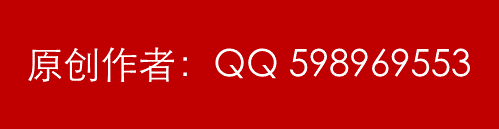 CONTENTS
01
02
点击添加文章标题
点击添加文章标题
03
04
点击添加文章标题
点击添加文章标题
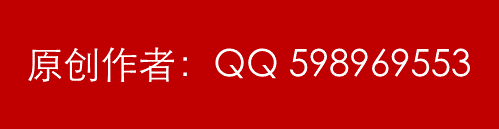 添加章节标题
Company introduction
为客户提供有效服务，是我们工作的方向和价值评价的标尺，成就客户就是成就我们自己
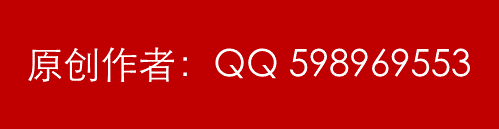 点击添加章节标题
Click here to edit the content you want to recommend that you use the
单击此处添加文字
请在此添加文本内容
单击此处添加文字
请在此添加文本内容
单击此处添加文字
请在此添加文本内容
单击此处添加文字
请在此添加文本内容
单击此处添加文字
请在此添加文本内容
单击此处添加文字
请在此添加文本内容
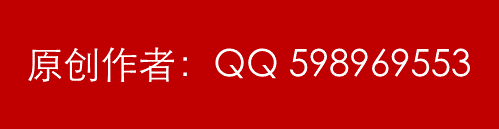 点击添加章节标题
Click here to edit the content you want to recommend that you use the
单击此处添加文字
请在此添加文本内容
单击此处添加文字
请在此添加文本内容
单击此处添加文字
请在此添加文本内容
7月
8月
9月
10月
11月
12月
单击此处添加文字
请在此添加文本内容
单击此处添加文字
请在此添加文本内容
单击此处添加文字
请在此添加文本内容
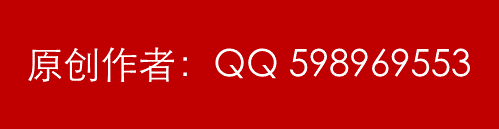 点击添加章节标题
Click here to edit the content you want to recommend that you use the
单击此处添加文字
请在此添加文本内容
单击此处添加文字
请在此添加文本内容
单击此处添加文字
请在此添加文本内容
单击此处添加文字
请在此添加文本内容
单击此处添加文字
请在此添加文本内容
单击此处添加文字
请在此添加文本内容
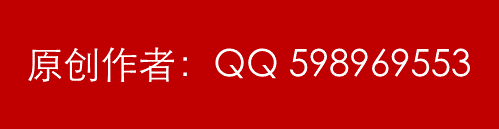 点击添加章节标题
Click here to edit the content you want to recommend that you use the
单击此处添加文字
请在此添加文本内容
单击此处添加文字
请在此添加文本内容
单击此处添加文字
请在此添加文本内容
单击此处添加文字
请在此添加文本内容
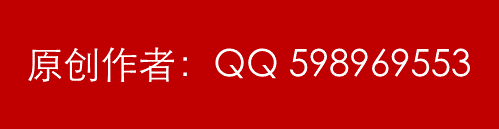 添加章节标题
Company introduction
为客户提供有效服务，是我们工作的方向和价值评价的标尺，成就客户就是成就我们自己
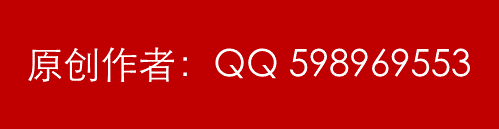 点击添加章节标题
Click here to edit the content you want to recommend that you use the
添加标题
添加标题
您的内容打在这里，或者通过复制您的文本后，在此框中选择粘贴，并选择只保留文字；您的内容您的内容打在这里，或者通过复制您的文本后
您的内容打在这里，或者通过复制您的文本后，在此框中选择粘贴，并选择只保留文字；您的内容您的内容打在这里，或者通过复制您的文本后
添加标题
添加标题
您的内容打在这里，或者通过复制您的文本后，在此框中选择粘贴，并选择只保留文字；您的内容您的内容打在这里，或者通过复制您的文本后
您的内容打在这里，或者通过复制您的文本后，在此框中选择粘贴，并选择只保留文字；您的内容您的内容打在这里，或者通过复制您的文本后
添加标题
添加标题
您的内容打在这里，或者通过复制您的文本后，在此框中选择粘贴，并选择只保留文字；您的内容您的内容打在这里，或者通过复制您的文本后
您的内容打在这里，或者通过复制您的文本后，在此框中选择粘贴，并选择只保留文字；您的内容您的内容打在这里，或者通过复制您的文本后
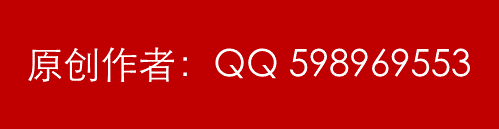 点击添加章节标题
Click here to edit the content you want to recommend that you use the
单击此处添加文字
请在此添加文本内容
单击此处添加文字
请在此添加文本内容
单击此处添加文字
请在此添加文本内容
单击此处添加文字
请在此添加文本内容
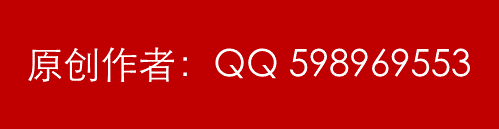 点击添加章节标题
Click here to edit the content you want to recommend that you use the
示例标题一
示例标题二
您的内容打在这里，或者通过复制您的文本后，在此框中选择粘贴，并选择只保留文字。您的内容
打在这里，您的内容打在这里
您的内容打在这里，或者通过复制您的文本后，在此框中选择粘贴，并选择只保留文字。您的内容
打在这里，您的内容打在这里
示例标题三
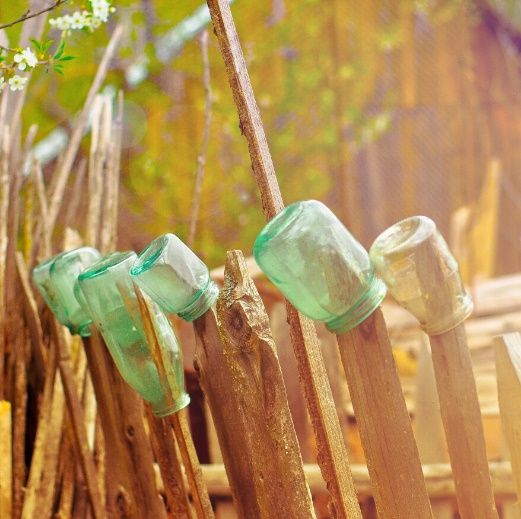 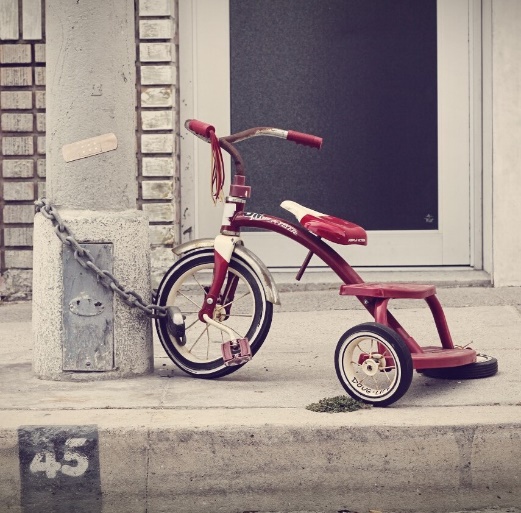 您的内容打在这里，或者通过复制您的文本后，在此框中选择粘贴并选择只保留文字。您的内容
打在这里
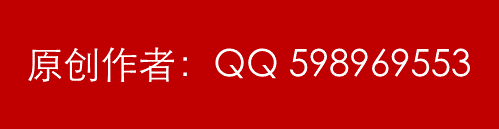 点击添加章节标题
Click here to edit the content you want to recommend that you use the
单击此处添加文字
请在此添加文本内容
单击此处添加文字
请在此添加文本内容
30%
43%
单击此处添加文字
请在此添加文本内容
43%
51%
单击此处添加文字
请在此添加文本内容
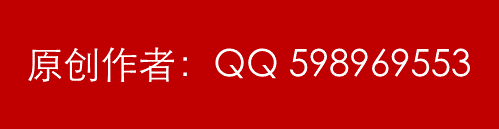 添加章节标题
Company introduction
为客户提供有效服务，是我们工作的方向和价值评价的标尺，成就客户就是成就我们自己
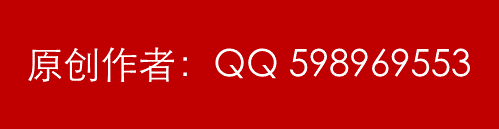 点击添加章节标题
Click here to edit the content you want to recommend that you use the
单击此处添加文字
请在此添加文本内容
单击此处添加文字
请在此添加文本内容
单击此处添加文字
请在此添加文本内容
单击此处添加文字
请在此添加文本内容
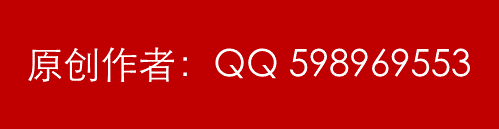 点击添加章节标题
Click here to edit the content you want to recommend that you use the
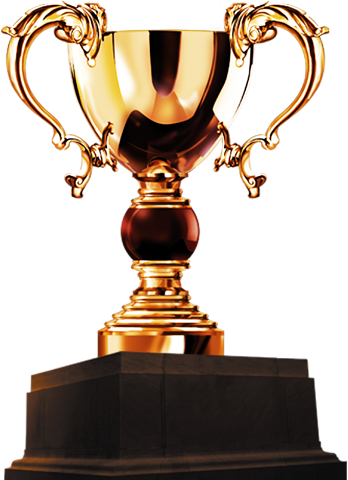 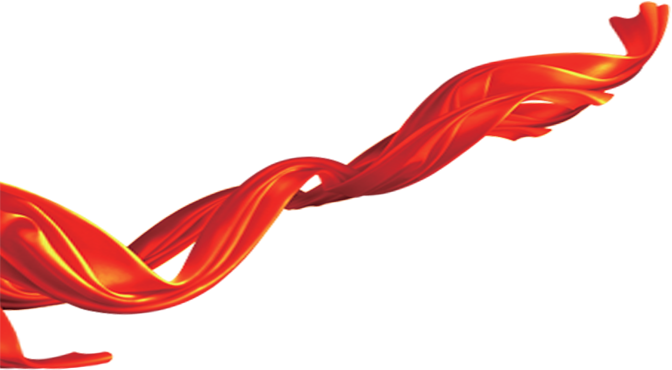 单击此处添加文字
请在此添加文本内容请在此添加文本内容请在此添加文本内容请在此添加文本内容请在此添加文本内容请在此添加文本内容请在此添加文本内容请在此添加文本内容请在此添加文本内容请在此添加文本内容请在此添加文本内容请在此添加文本内容
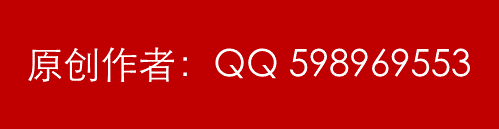 点击添加章节标题
Click here to edit the content you want to recommend that you use the
本地市场
我们的主要业务
我们坚持以客户为中心，快速响应客户需求持续为客户创造长期价值进而成就客户,我们坚持以客户为中心，快速响应客户需求持续为客户创造长期价值进而成就客户
周边市场
我们的主要业务
我们坚持以客户为中心，快速响应客户需求持续为客户创造长期价值进而成就客户,我们坚持以客户为中心，快速响应客户需求持续为客户创造长期价值进而成就客户
细分市场
高端市场
我们的主要业务
我们坚持以客户为中心，快速响应客户需求持续为客户创造长期价值进而成就客户,我们坚持以客户为中心，快速响应客户需求持续为客户创造长期价值进而成就客户
我们的主要业务
我们坚持以客户为中心，快速响应客户需求持续为客户创造长期价值进而成就客户,我们坚持以客户为中心，快速响应客户需求持续为客户创造长期价值进而成就客户
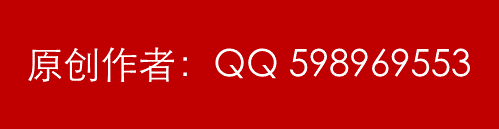 点击添加章节标题
Click here to edit the content you want to recommend that you use the
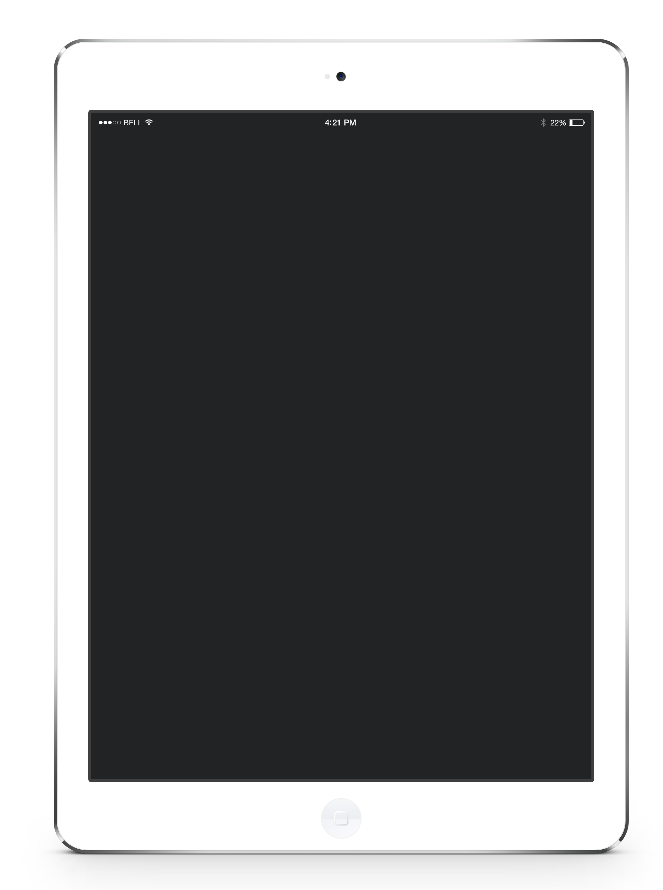 单击此处添加文字
请在此添加文本内容,请在此添加文本内容
01
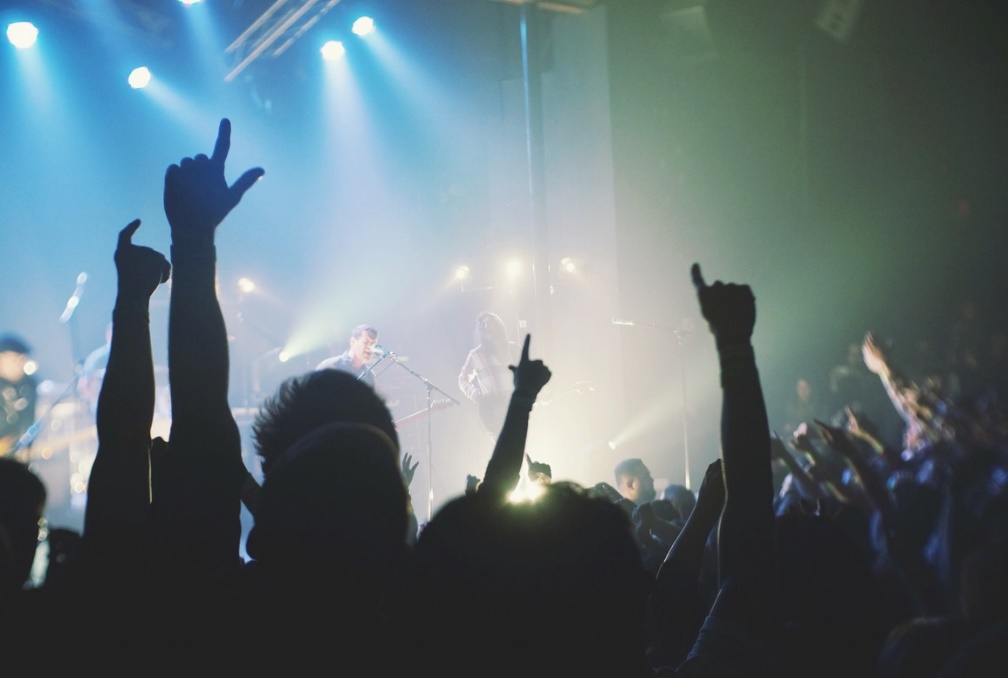 单击此处添加文字
请在此添加文本内容,请在此添加文本内容
02
单击此处添加文字
请在此添加文本内容,请在此添加文本内容
03
单击此处添加文字
请在此添加文本内容,请在此添加文本内容
04
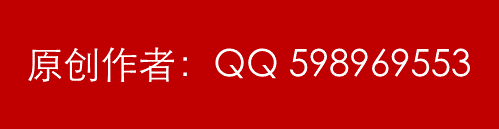 添加章节标题
Company introduction
为客户提供有效服务，是我们工作的方向和价值评价的标尺，成就客户就是成就我们自己
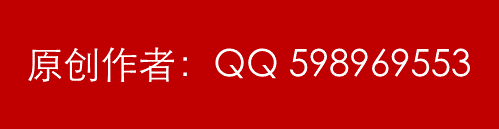 点击添加章节标题
Click here to edit the content you want to recommend that you use the
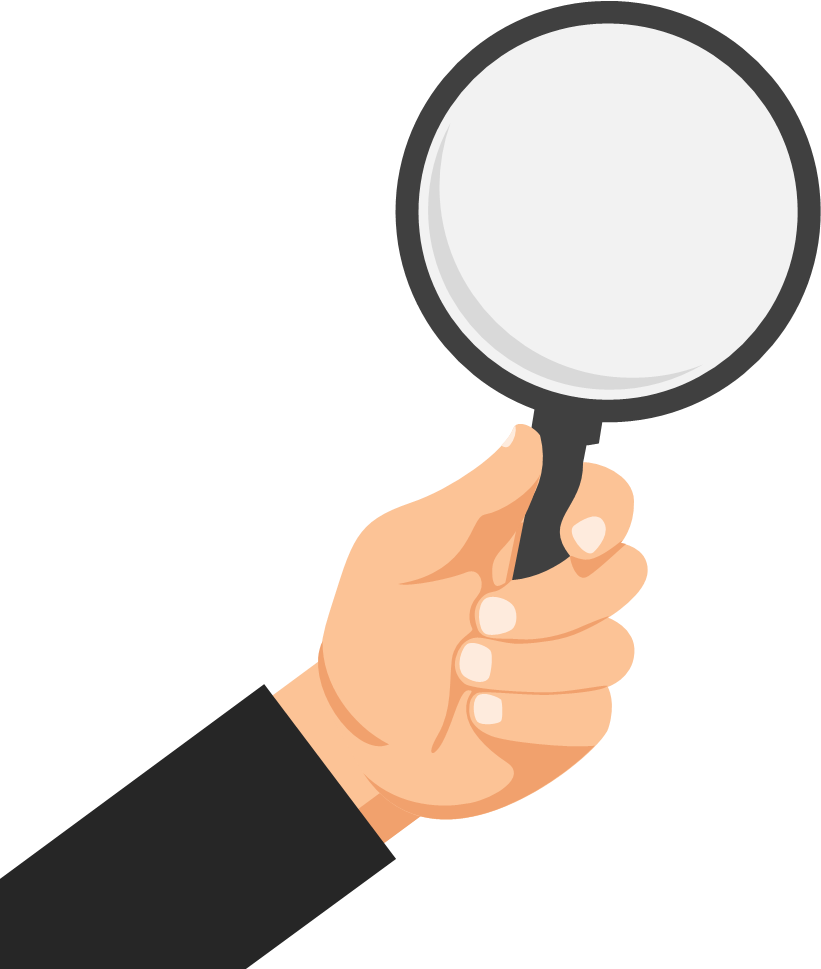 单击此处添加文字
请在此添加文本内容
单击此处添加文字
请在此添加文本内容
80%
单击此处添加文字
请在此添加文本内容
单击此处添加文字
请在此添加文本内容
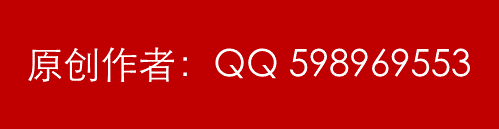 点击添加章节标题
Click here to edit the content you want to recommend that you use the
添加文字
您的内容打在这里，或者通过复制您的文本后，在此框中选择粘贴，并选择只保留文字；您的内容打在这里，或者通过复制您的文本后
添加文字
您的内容打在这里，或者通过复制您的文本后，在此框中选择粘贴，并选择只保留文字；您的内容打在这里，或者通过复制您的文本后
添加文字
您的内容打在这里，或者通过复制您的文本后，在此框中选择粘贴，并选择只保留文字；您的内容打在这里，或者通过复制您的文本后
添加文字
您的内容打在这里，或者通过复制您的文本后，在此框中选择粘贴，并选择只保留文字；您的内容打在这里，或者通过复制您的文本后
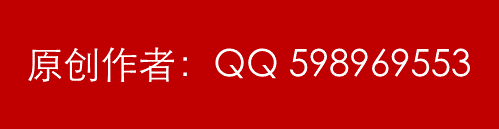 点击添加章节标题
Click here to edit the content you want to recommend that you use the
单击此处添加文字
请在此添加文本内容
单击此处添加文字
请在此添加文本内容
单击此处添加文字
请在此添加文本内容
单击此处添加文字
请在此添加文本内容
单击此处添加文字
请在此添加文本内容
单击此处添加文字
请在此添加文本内容
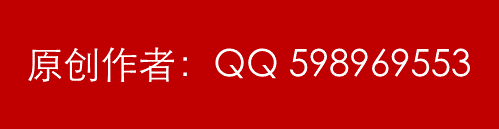 点击添加章节标题
Click here to edit the content you want to recommend that you use the
发展的方向
为客户服务是我们存在的唯一理由，客户需求是我们发展的原动力。我们坚持以客户为中心，快速响应客户需求，持续为客户创造长期价值进而成就客户
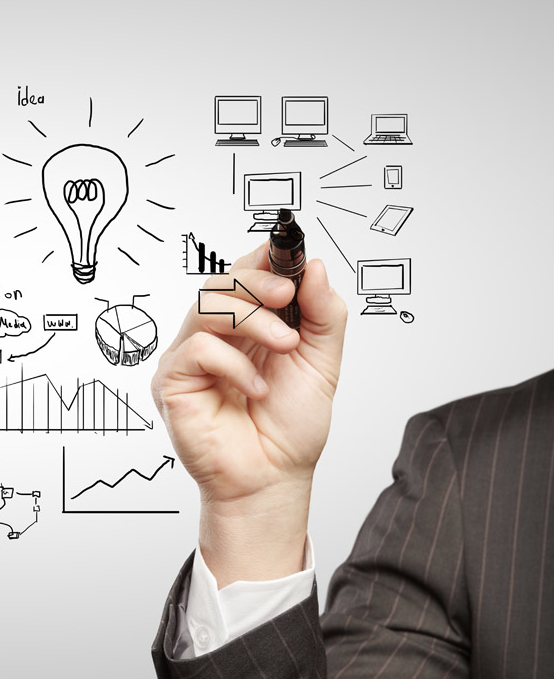 业务目标
为客户服务是我们存在的唯一理由，客户需求是我们发展的原动力。我们坚持以客户为中心，快速响应客户需求，持续为客户创造长期价值进而成就客户
企业理想
为客户服务是我们存在的唯一理由，客户需求是我们发展的原动力。我们坚持以客户为中心，快速响应客户需求，持续为客户创造长期价值进而成就客户
我们的愿望
为客户服务是我们存在的唯一理由，客户需求是我们发展的原动力。我们坚持以客户为中心，快速响应客户需求，持续为客户创造长期价值进而成就客户
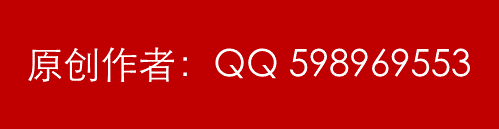 20XX
感谢大家的观看
|适用工作总结|商务汇报|项目展示|商务计划|
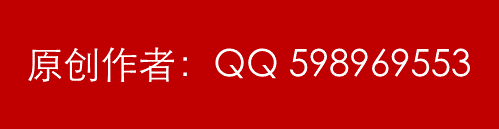